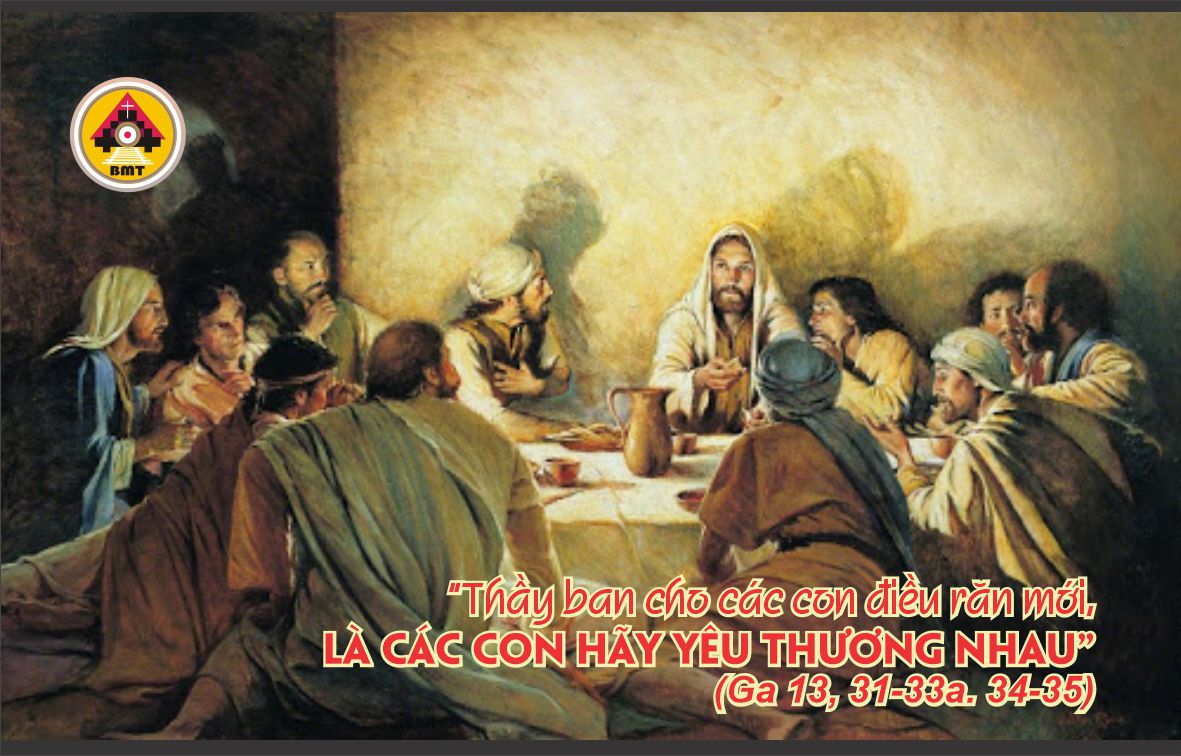 CHÚA NHẬT TUẦN V PHỤC SINH
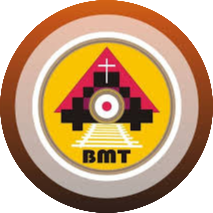 Ca Nhập Lễ
Hãy ca mừng Chúa một bài ca mới, vì Người đã làm nên những điều huyền diệu; Chúa đã công bố ơn cứu độ của Người, trước mặt muôn dân – Alleluia.
KINH VINH DANH
Bài đọc 1.  Cv 14, 20b-26“Các ngài thuật lại những gì Thiên Chúa đã làm với các ngài”.Bài trích sách Công vụ Tông Đồ.
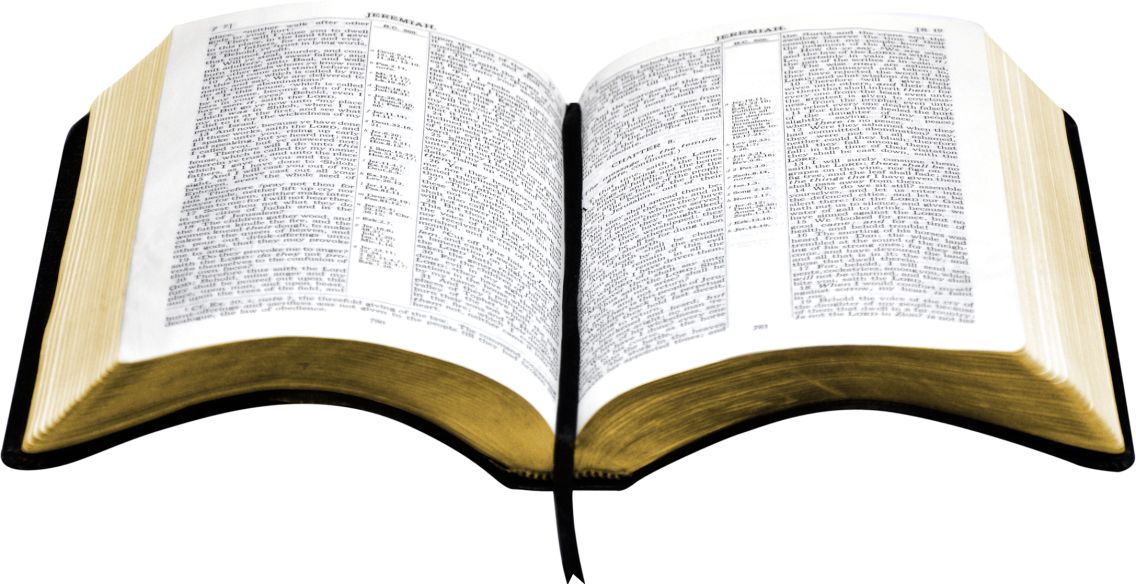 Đáp ca:
Tv 144, 8-9. 10-11. 12-13ab
Ðáp: Lạy Chúa con, lạy Thiên Chúa, con sẽ chúc tụng danh Chúa đến muôn đời (c. 1).
Bài đọc 2. Kh 21, 1-5a“Thiên Chúa sẽ lau khô mọi giọt lệ ở mắt họ”.Bài trích sách Khải huyền của thánh Gioa-an tông đồ.
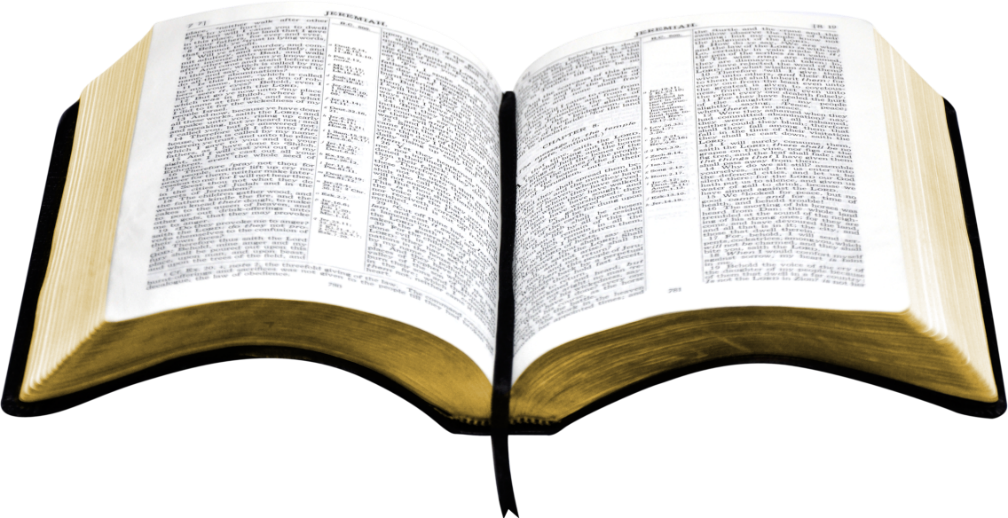 Alleluia: Ga 13, 34
Alleluia, alleluia! – Chúa phán: “Thầy ban cho các con điều răn mới, là các con hãy yêu thương nhau, như Thầy đã yêu thương các con”. – Alleluia.
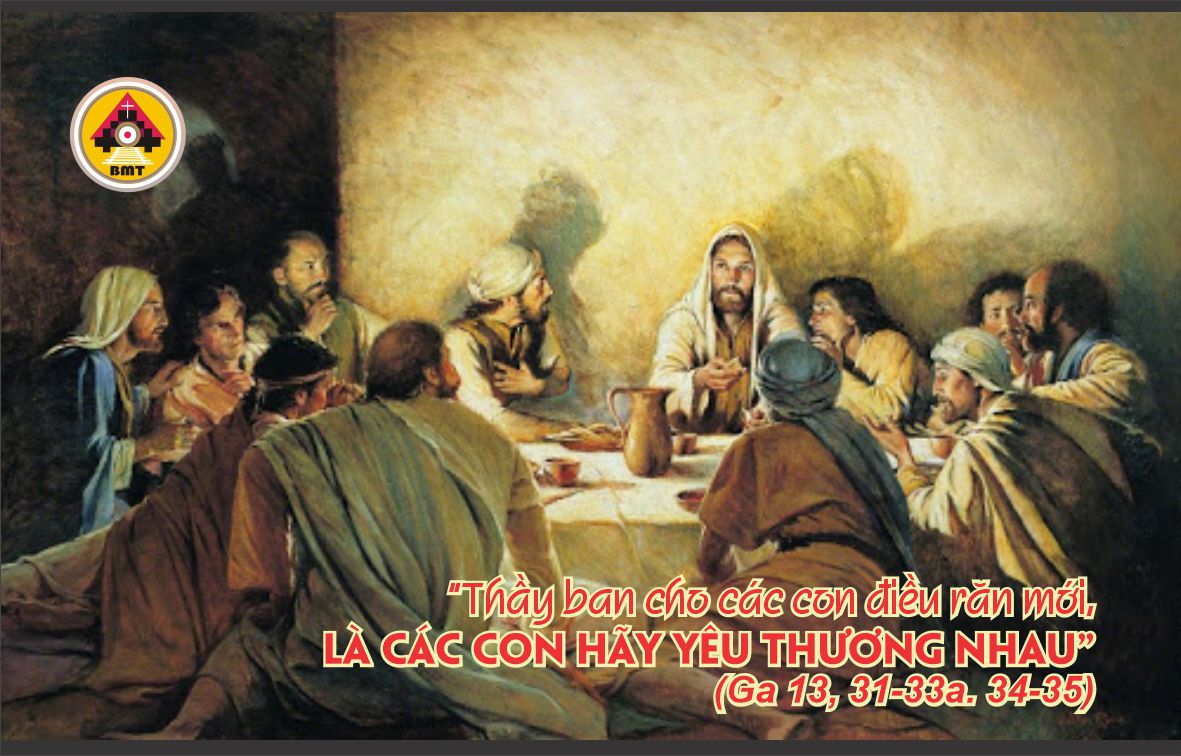 Phúc Âm: Ga 13, 31-33a. 34-35
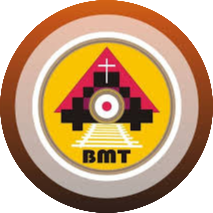 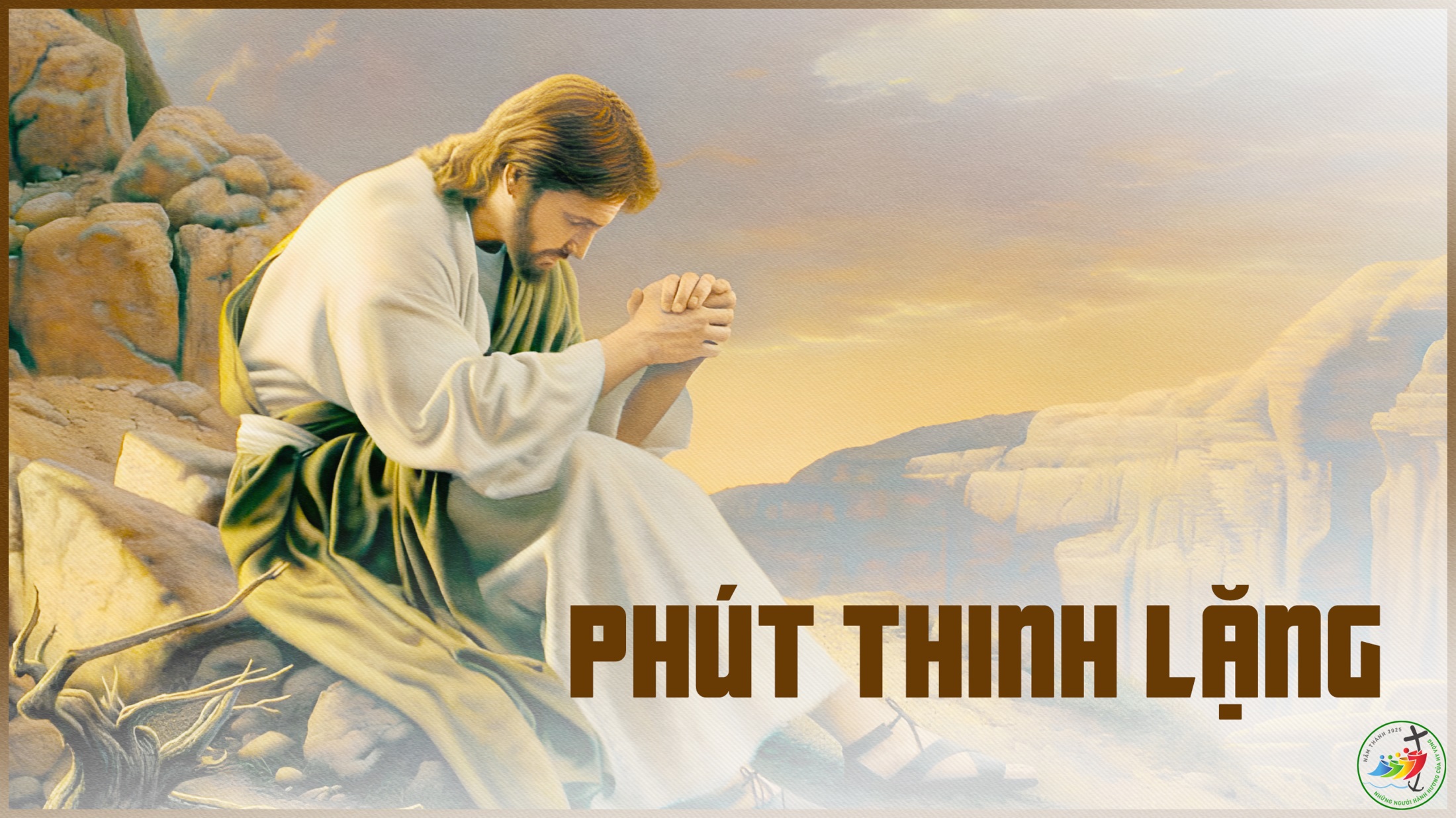 KINH TIN KÍNH
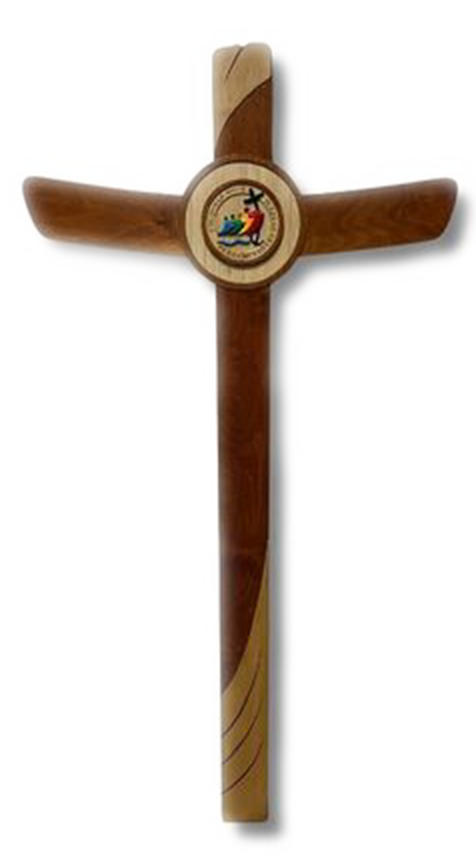 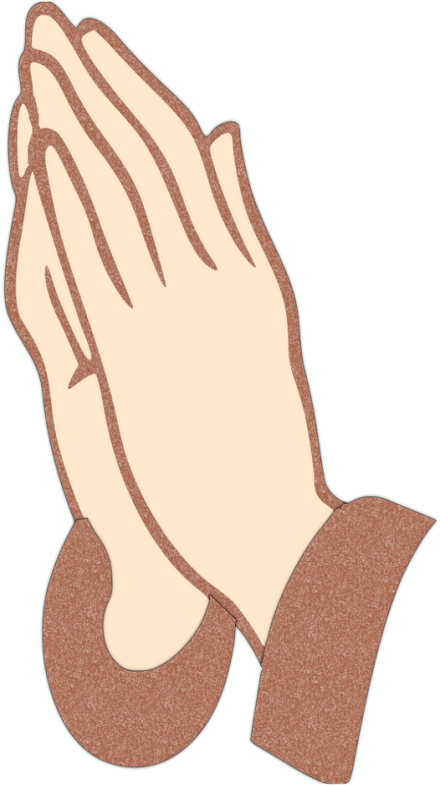 LỜI NGUYỆN TÍN HỮU
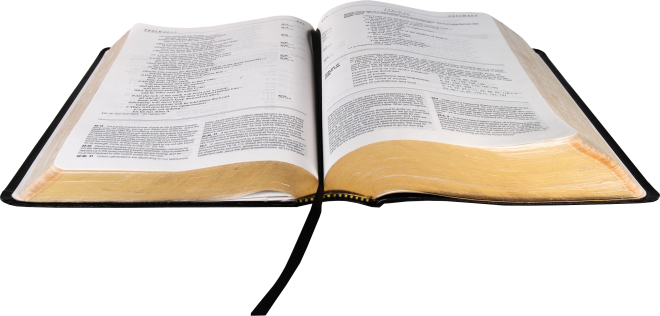 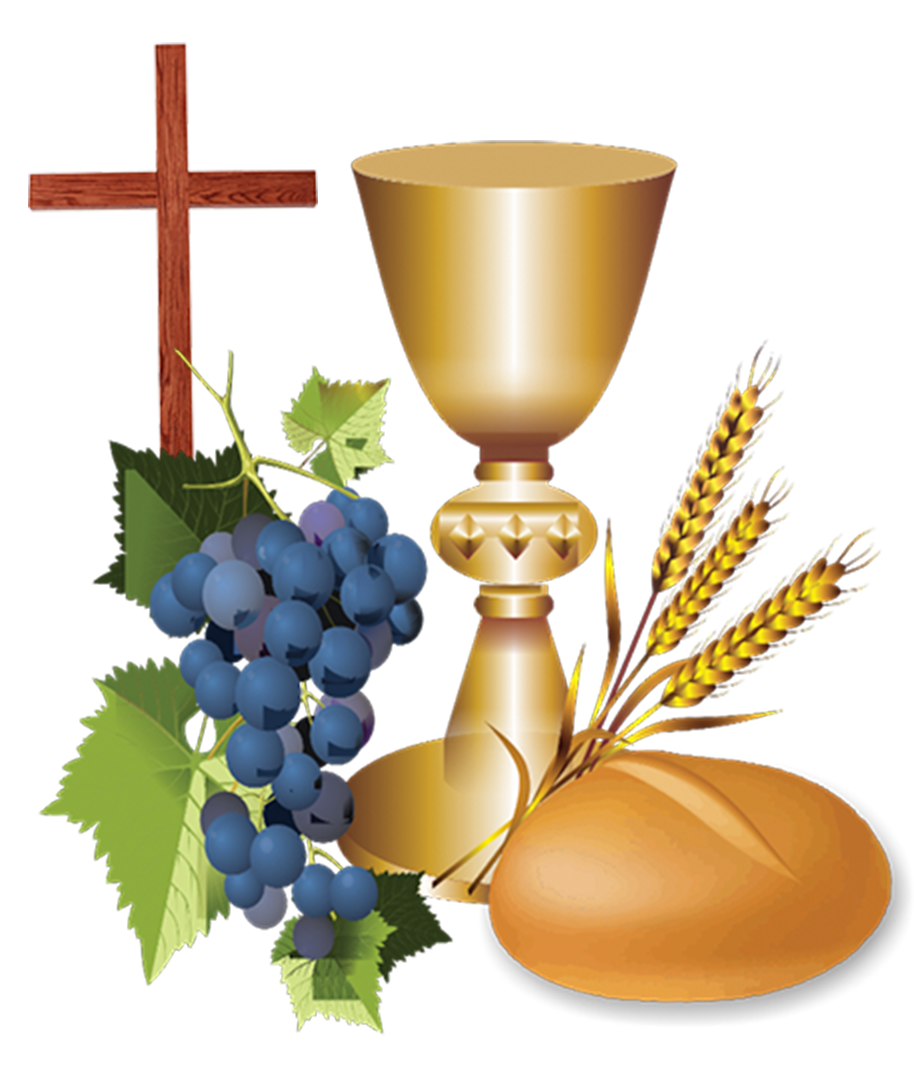 Ca Dâng Lễ
Ca Hiệp Lễ
Chúa phán:”Thầy là cây nho thật, các con là nhành, ai ở trong Thầy và Thầy ở trong người ấy, kẻ ấy sẽ sinh nhiều trái” – Alleluia.
Ca Kết Lễ
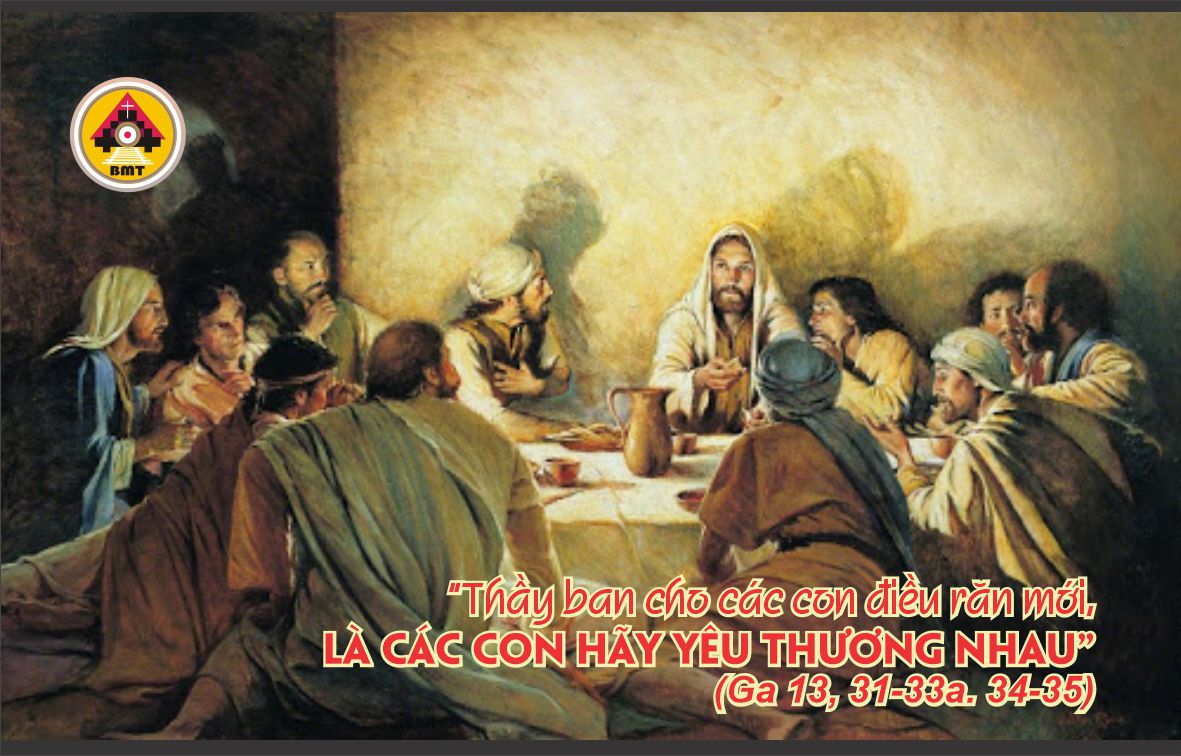 CHÚA NHẬT TUẦN V PHỤC SINH
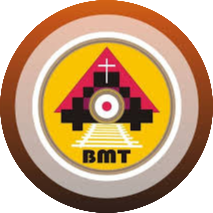